EM algorithm
1
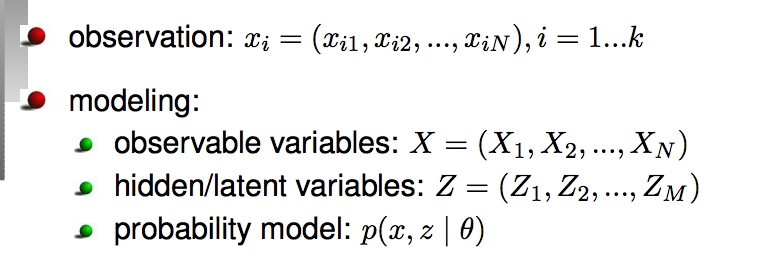 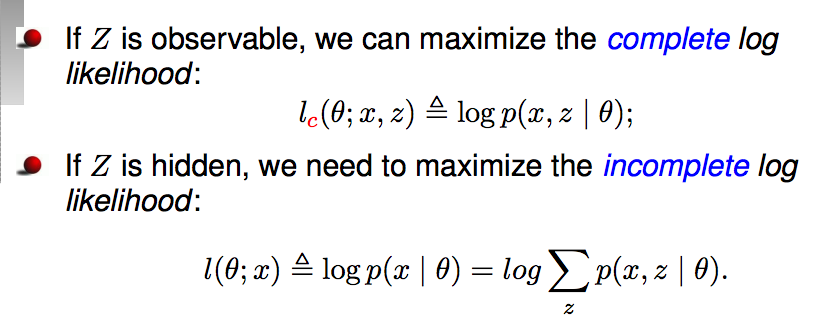 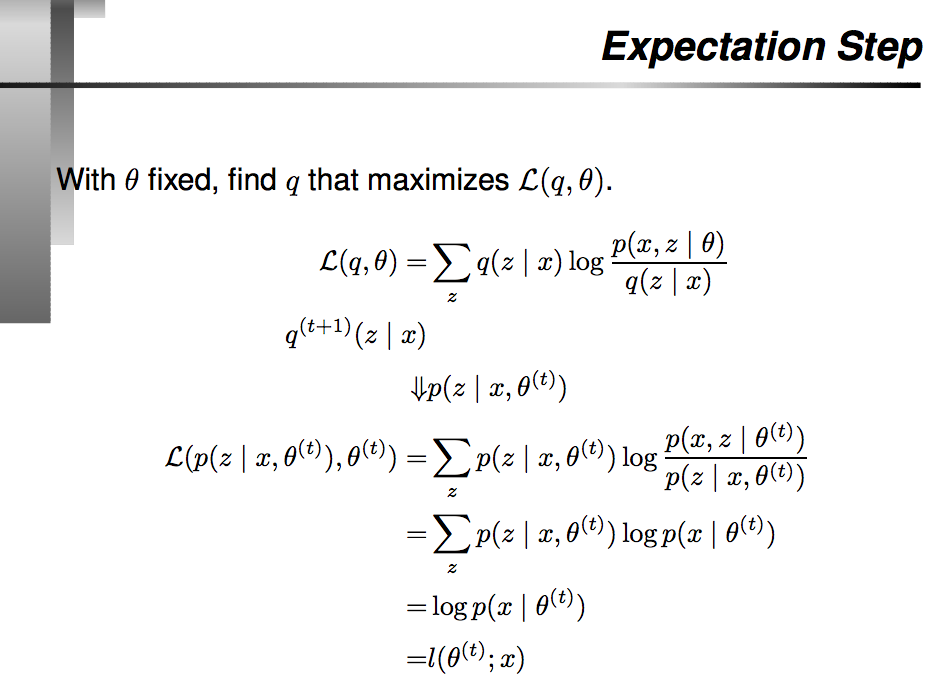 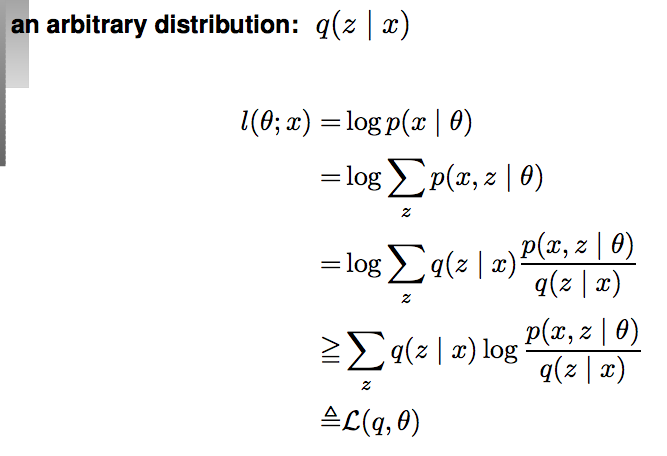 EM algorithm
2
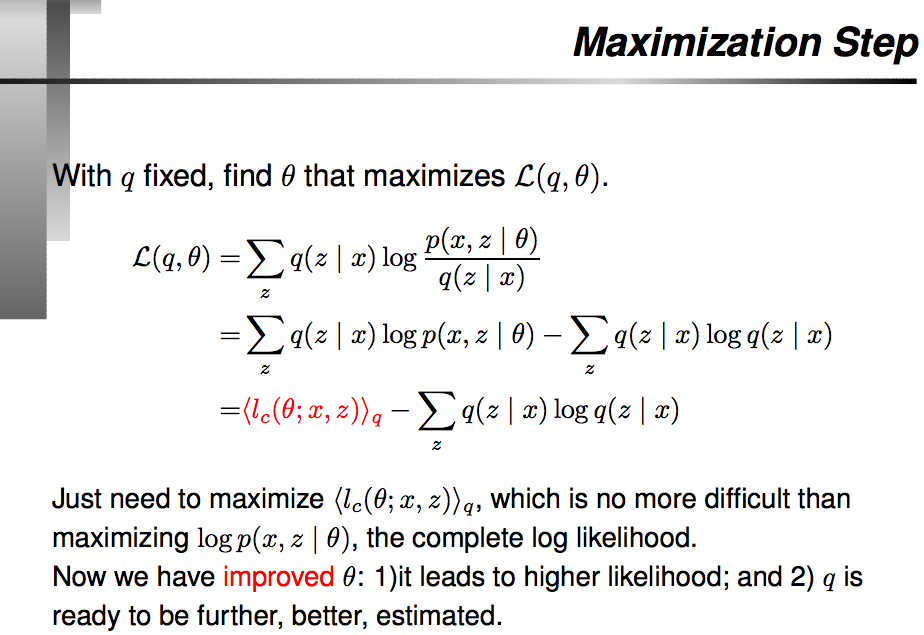 Generalized EM algorithm
3
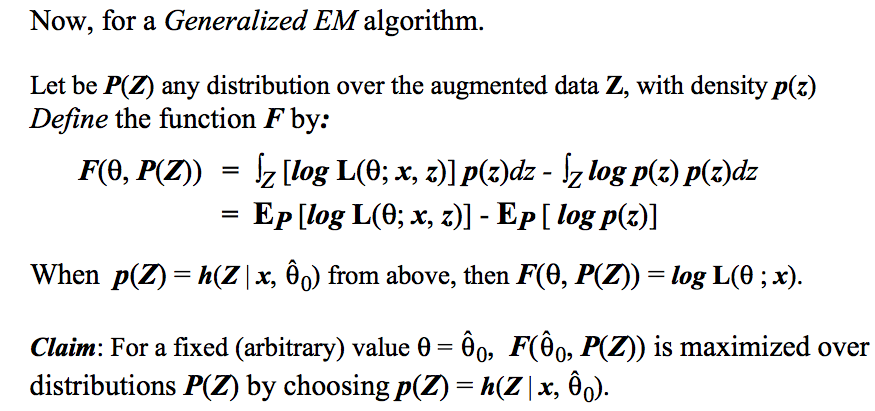 Gibbs Sampling comparison
4
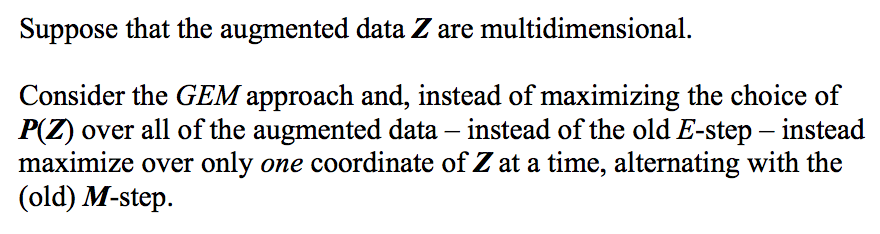 Toy Example of Gibbs Sampling
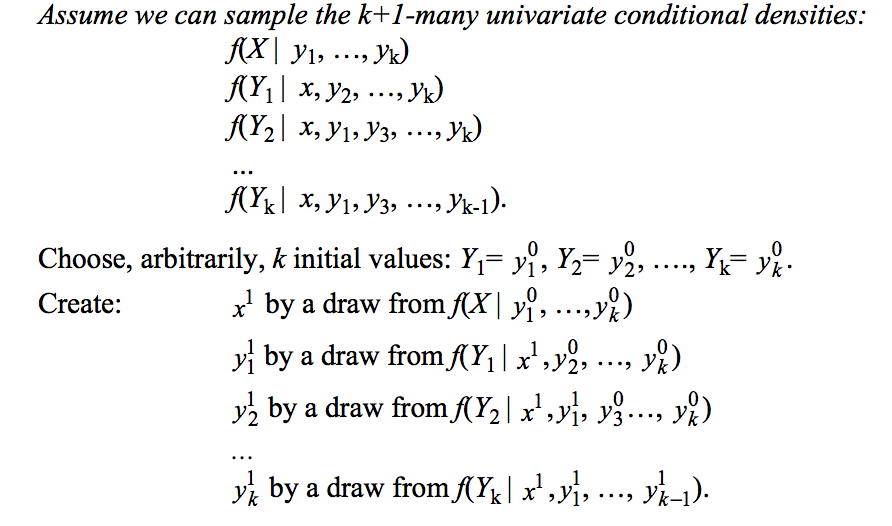 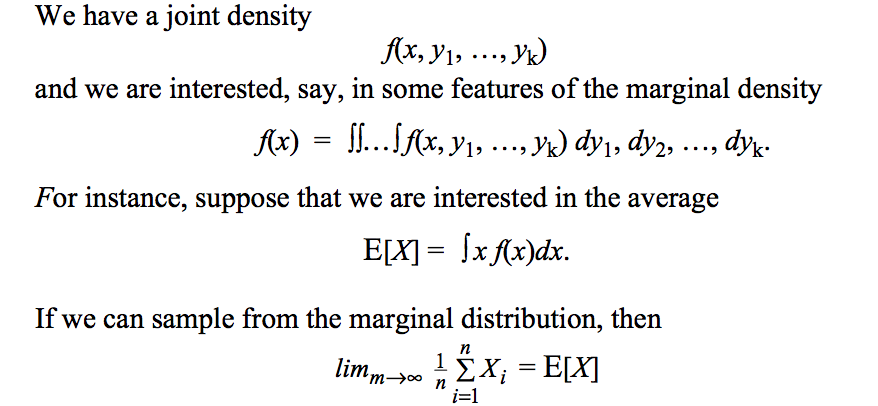 Motif discovery as a simple example
5
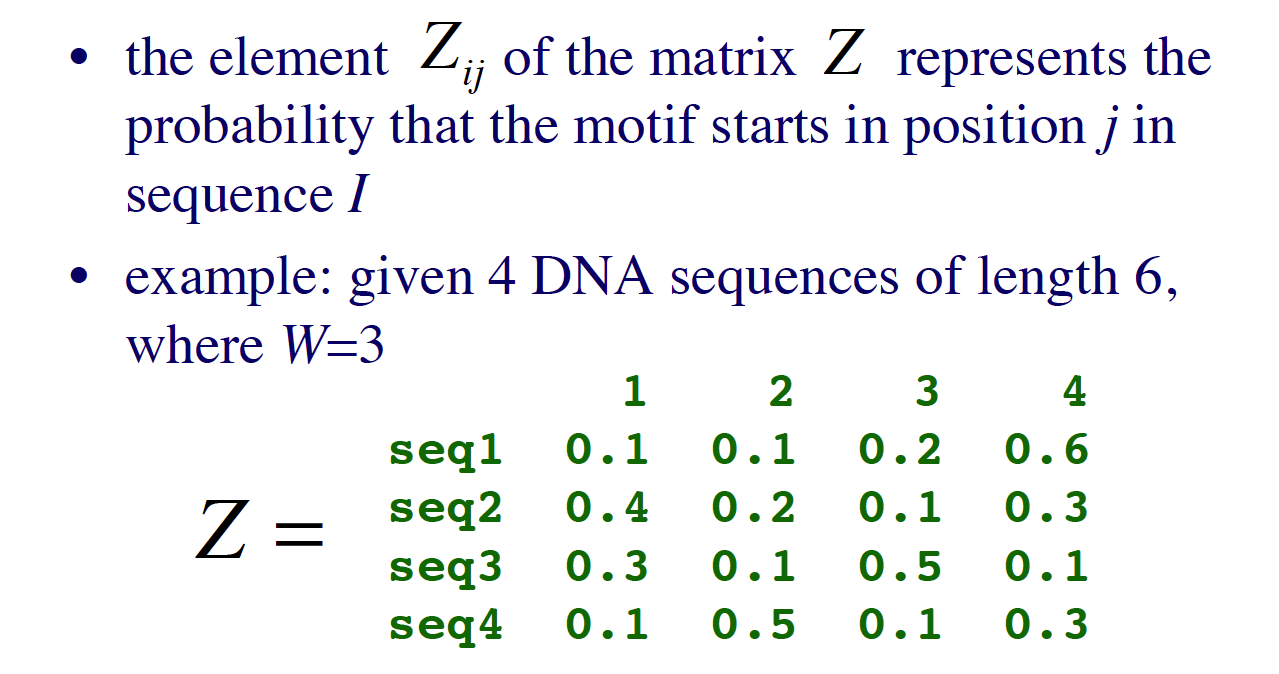 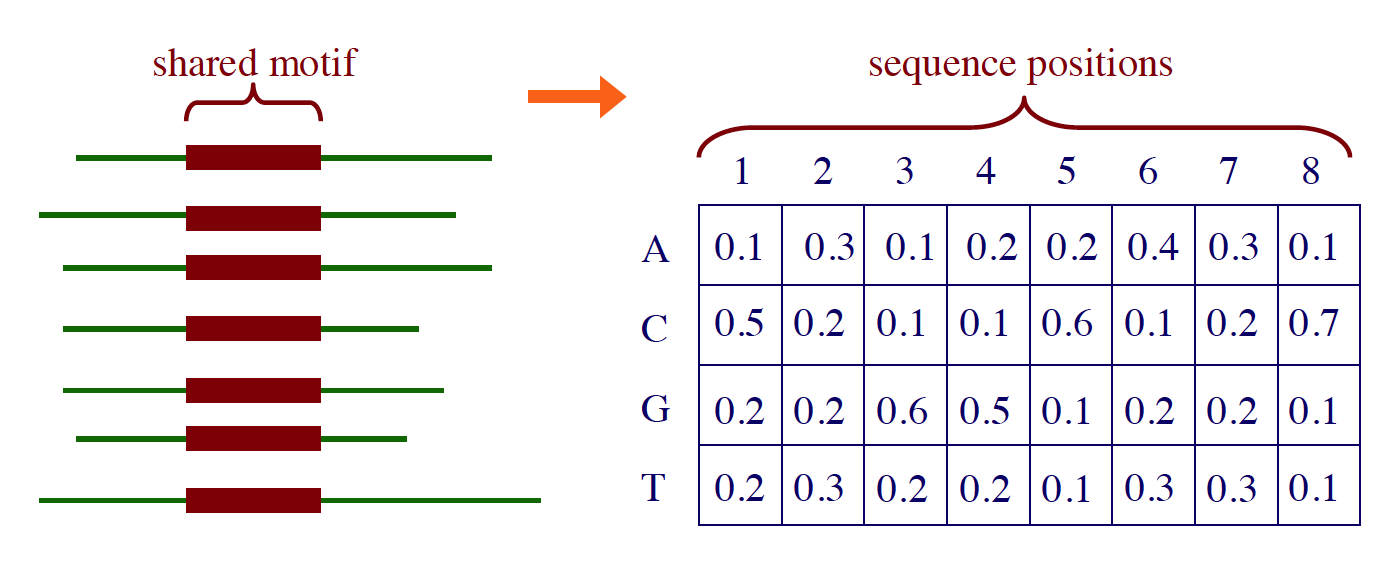 EM algorithm
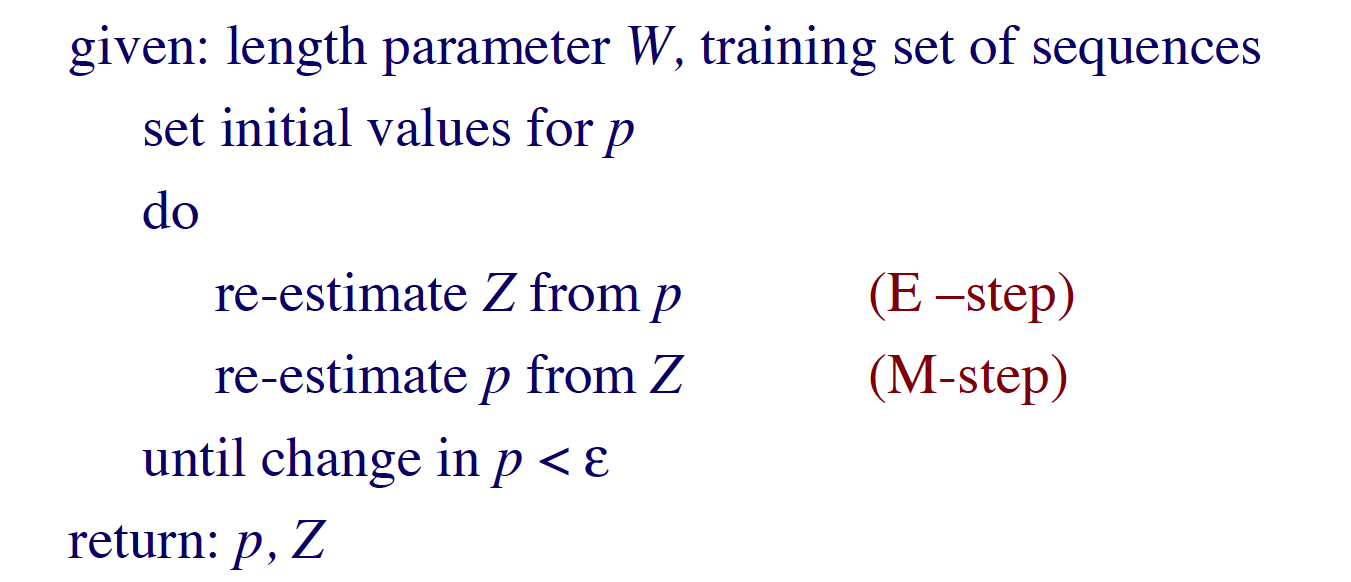 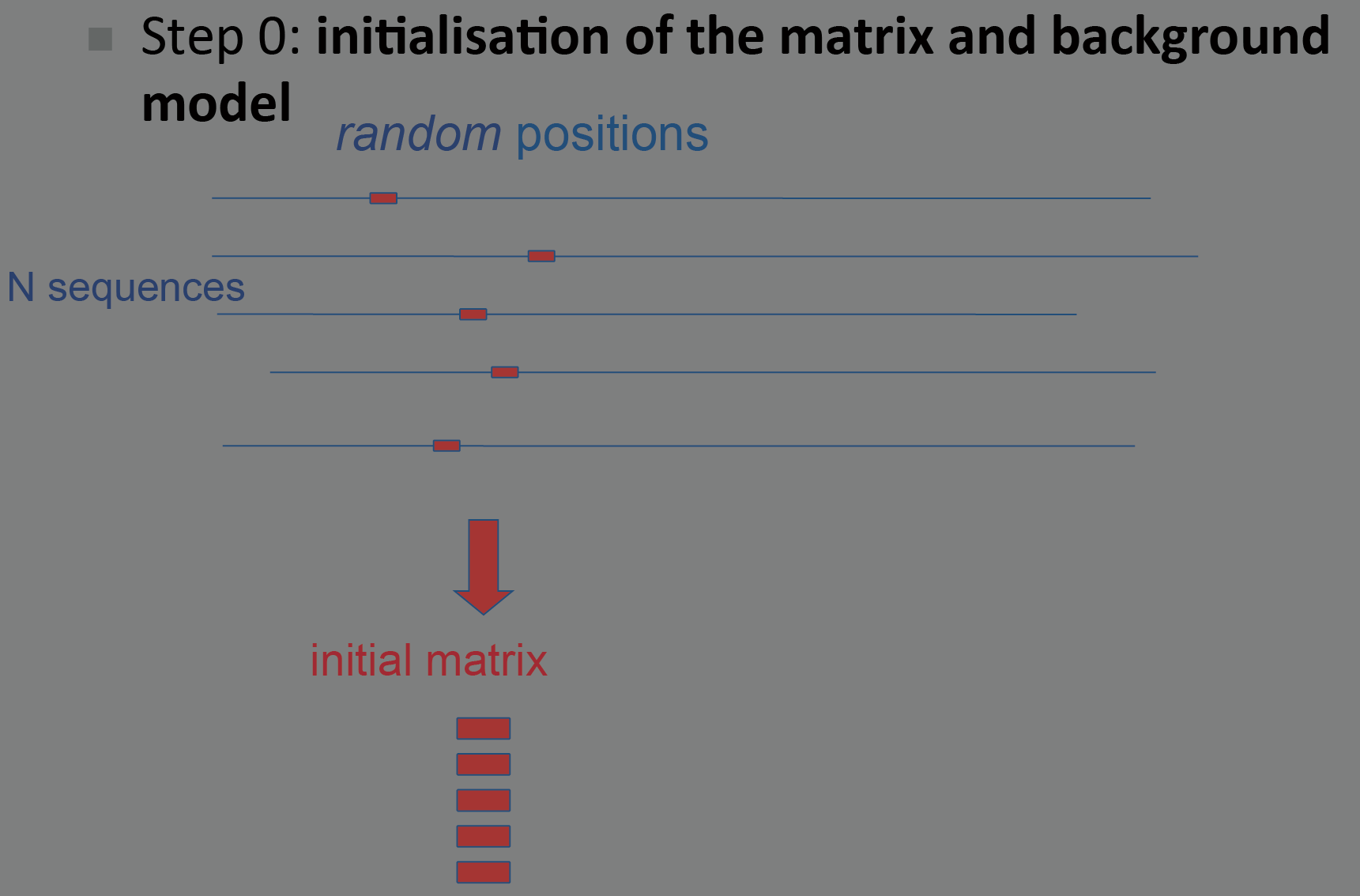 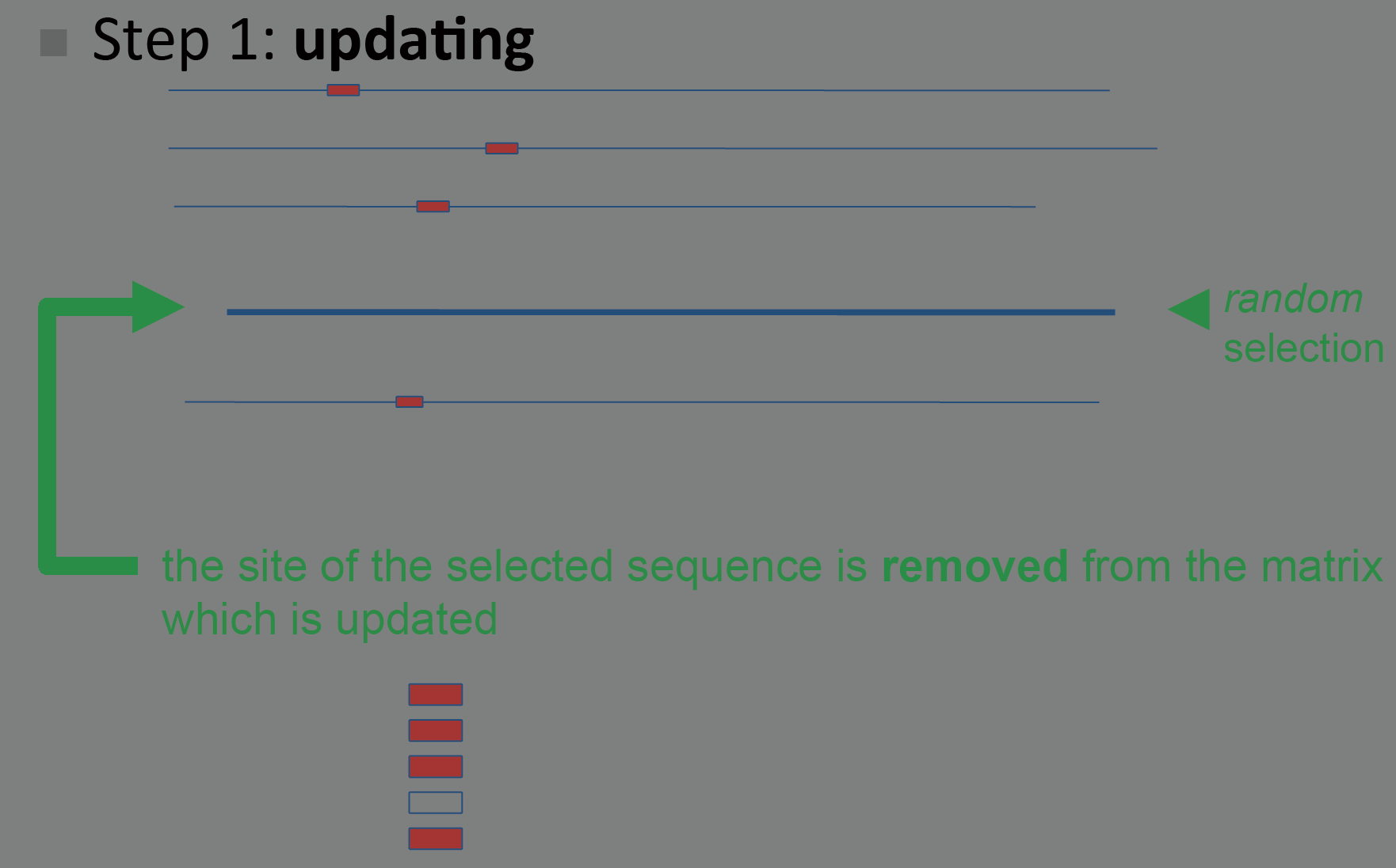 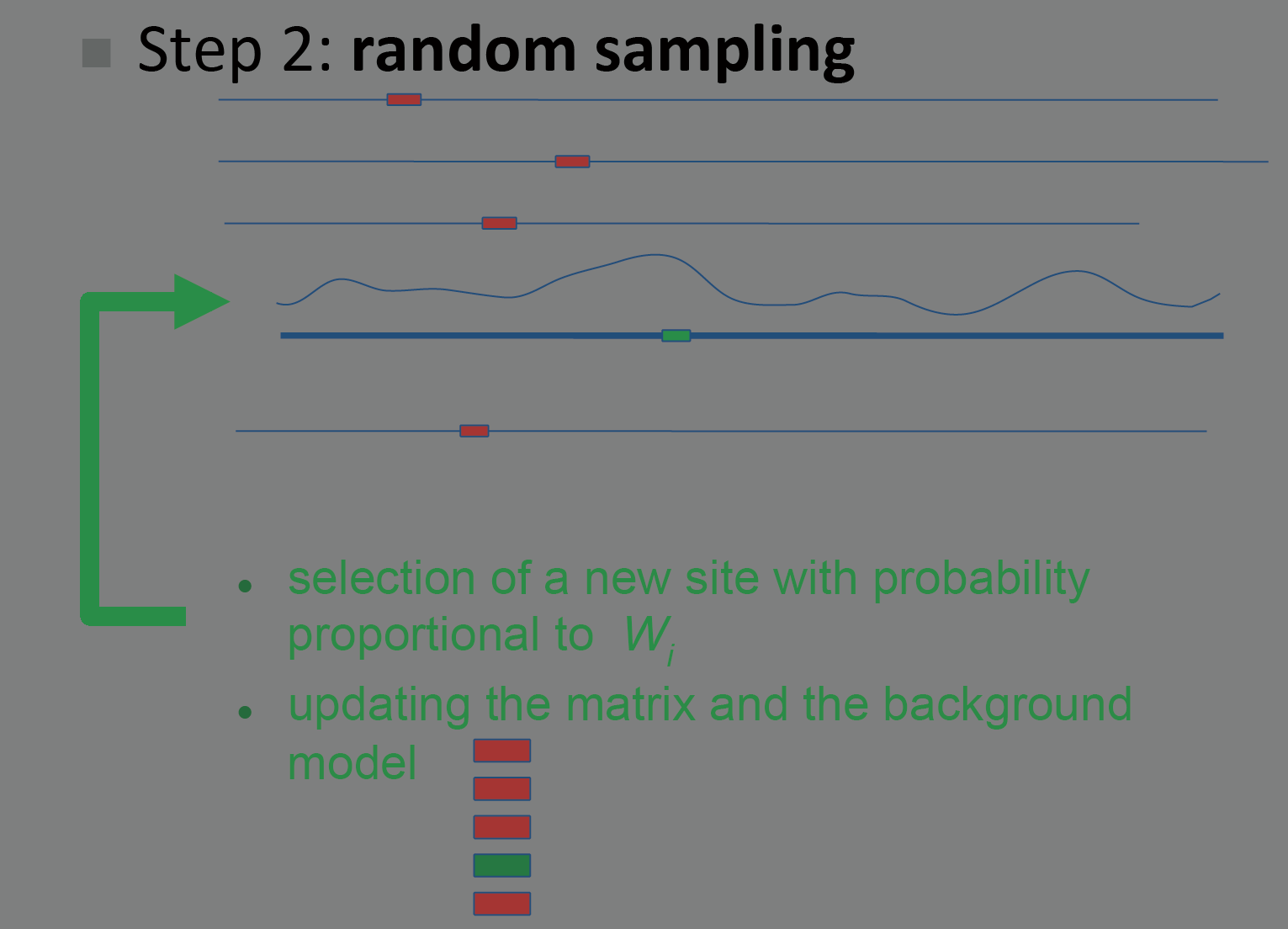 6